In gesprek over Afval
Digitale bijeenkomst met inwoners 6 en 7 april 2021
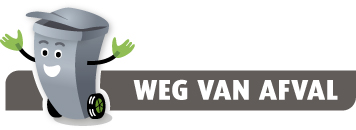 [Speaker Notes: Verwijzen naar inleiding Hans]
Welkom!Hier gaan we het over hebben
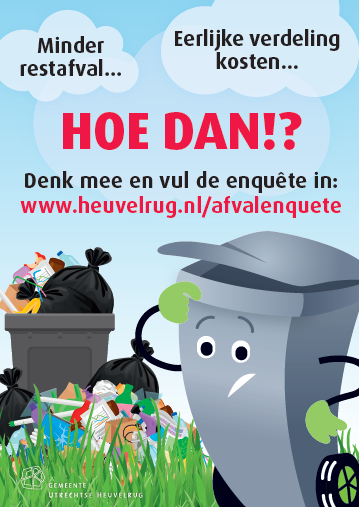 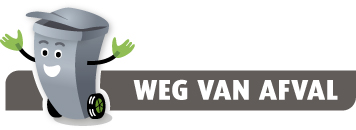 presentatie
2
April 2021
Programma
presentatie
3
April 2021
Spelregels/techniek
Geluid bij voorkeur uit

 
Hand opsteken


Iets in de chat zetten
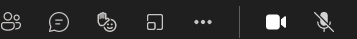 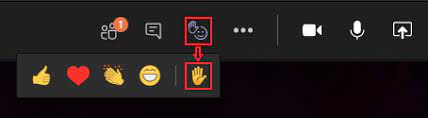 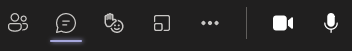 presentatie
4
April 2021
Uitkomsten van de enquête (1a)
Vraag: Hoe belangrijk vindt u …
presentatie
5
April 2021
Uitkomsten enquête (1b)Vraag: Hoe belangrijk vindt u …
presentatie
6
April 2021
Uitkomsten enquête (2)
Vraag: Minder restafval door beter scheiden: wat zou het beste werken?             (max 2 antwoorden)
presentatie
7
April 2021
Gespreksgroepen
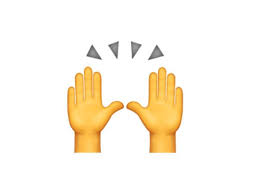 “Handjes in de lucht…!” 
Let op! Raak tijdens de plaatsing naar uw groepje,            geen muis, toetsenbord of scherm aan!
presentatie
8
3 april 2021
Vragen voor de deelgroepjes:
Wat valt u op aan deze uitkomsten van de enquête? 

Wat verstaat u onder “afval scheiden gemakkelijker maken”; wat kan beter? 

Wat is de manier om het nut van afval scheiden voor kosten en milieu voor iedereen duidelijk(er) te krijgen?

Hoe kunnen we inwoners meekrijgen om minder restafval aan te bieden?

Hoe kunnen we inwoners bereiken die normaal niet bereikt worden?
presentatie
9
April 2021
Terugkoppeling en pauze
presentatie
10
3 april 2021
Kosten van afval
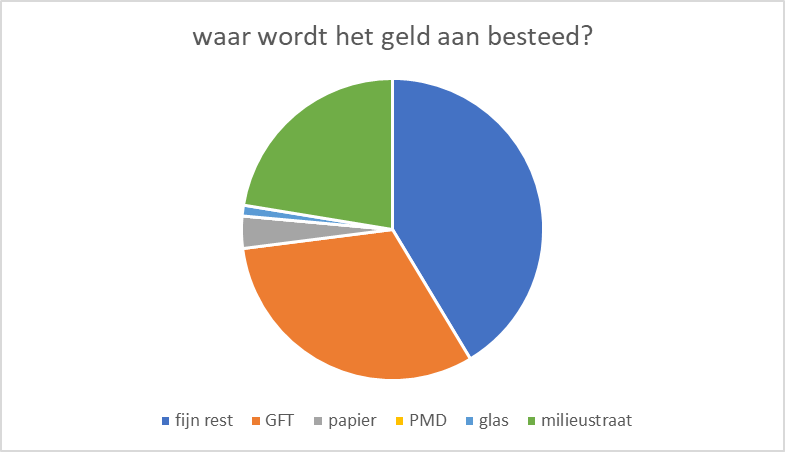 presentatie
11
April 2021
Uitkomsten enquête (3a)
Stellingen
presentatie
12
3 april 2021
Uitkomsten enquête (3b)
Stellingen
presentatie
13
3 april 2021
Uitkomsten enquête (4)
Vraag: Ongewenste bijeffecten van maatregelen: welk standpunt past het beste bij u?               (Max. 2 antwoorden)
presentatie
14
3 april 2021
Gespreksgroepen
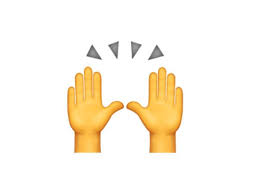 “Handjes in de lucht…!” 
Let op! Raak tijdens de plaatsing naar uw groepje,            geen muis, toetsenbord of scherm aan!
presentatie
15
April 2021
Vragen voor de deelgroepjes
Wat zijn de voor- en nadelen van:
	- meer betalen voor meer restafval	- meer betalen voor een groter huishouden
	2.  Zijn er andere manieren om de kosten eerlijker te verdelen?      
Verreweg de meeste inwoners gaan netjes om met afval. Wat maakt dat iemand afval in de natuur dumpt of op straat achterlaat? En hoe kan dit worden voorkomen?

Stel dat de raad besluit om betalen voor restafval in te voeren, aan welkevoorwaarde moet worden voldaan om het succesvol te maken? 

5.  Wat wilt u ons nog meegeven over het belang van gemak/service en milieu aan de ene kant, en het beperken van de kostenstijging aan de andere?
presentatie
16
April 2021
Terugkoppeling
presentatie
17
3 april 2021
Vervolg
Verslag van deze bijeenkomsten:2e helft april per mail naar de deelnemers
 
Rapport over de enquête en de gespreksrondes: eind april op site van gemeente
April en mei: uitwerking raadsvoorstel voor toekomstige maatregelen. 
Behandeling voorstel in gemeenteraad: eind juni

      Alle informatie staat t.z.t. op www.heuvelrug.nl
presentatie
18
April 2021
Tot slot
Hartelijk bedankt voor uw aandacht
[Speaker Notes: Dit is de laatste pagina van de presentatie. Pas de vaste tekst zonodig zelf aan.]